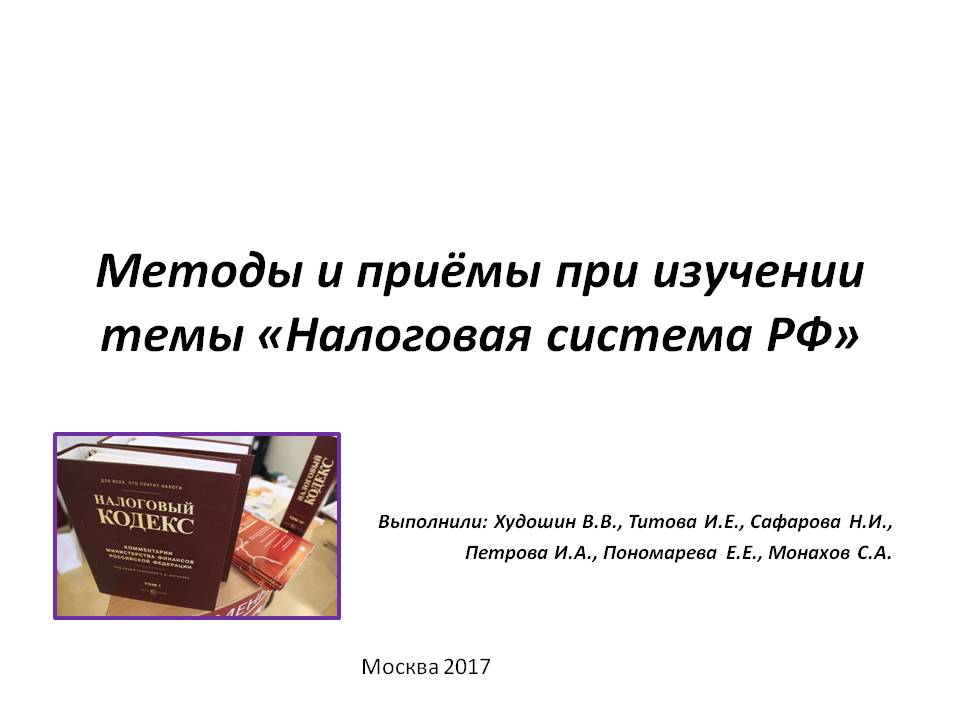 образовательные: дать определение понятию налоги, познакомить учащихся с  видами
    и структурой налогов, их функциями в современном обществе, доказать необходимость 
    уплачивать налоги;
  развивающие: формирование у учащихся основ налоговой культуры, развитие у них
    аналитического и логического мышления,  уметь применять полученные знания в жизни;
  воспитательная: формирование правильного отношения школьников к налогам, 
    воспитание экономически грамотного, отвечающего за свои решения гражданина, 
    прививать уважение к законодательству России, воспитывать в учащихся чувство 
    необходимости уплаты налогов   и гражданской ответственности.
Методические приемы  раскрытия темы
                «Налоговая система РФ»
                      в начальной школе
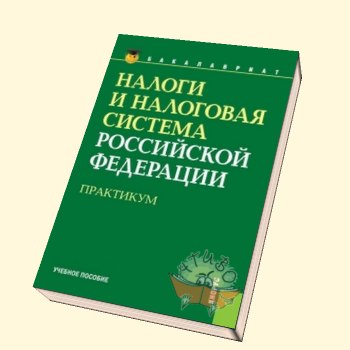 Цели и задачи :
Основные термины:

государство и гражданин; гражданская ответственность; что такое налоги;
какие бывают налоги; что такое бюджет; кто такой налогоплательщик;
налоговая инспекция.
Методические приемы  раскрытия темы
                «Налоговая система РФ»
                      в начальной школе
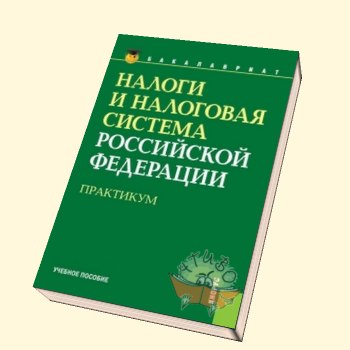 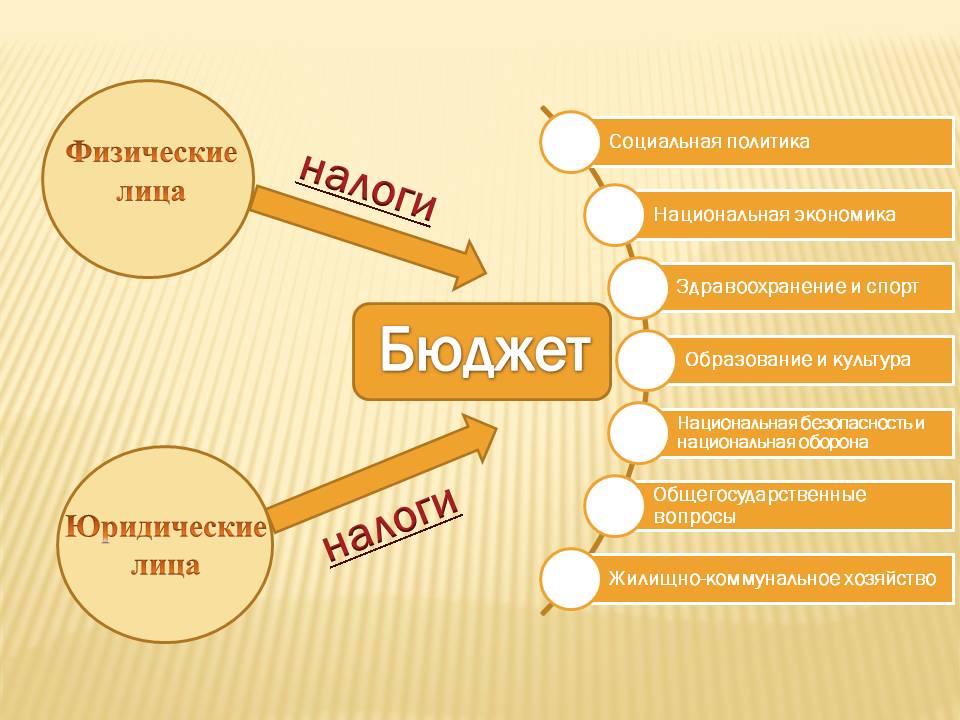 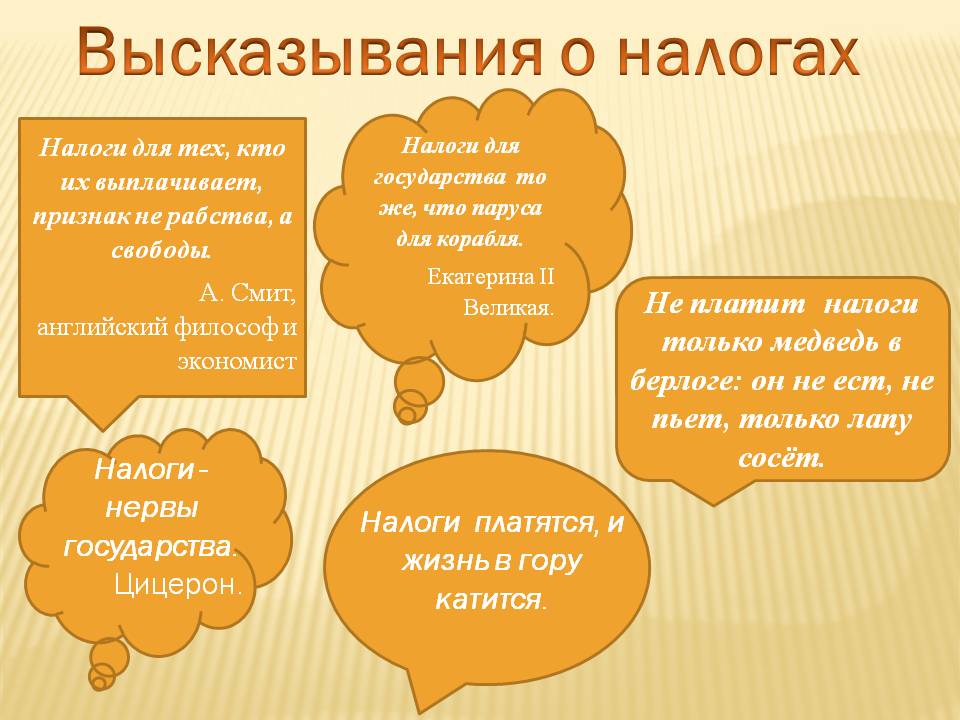 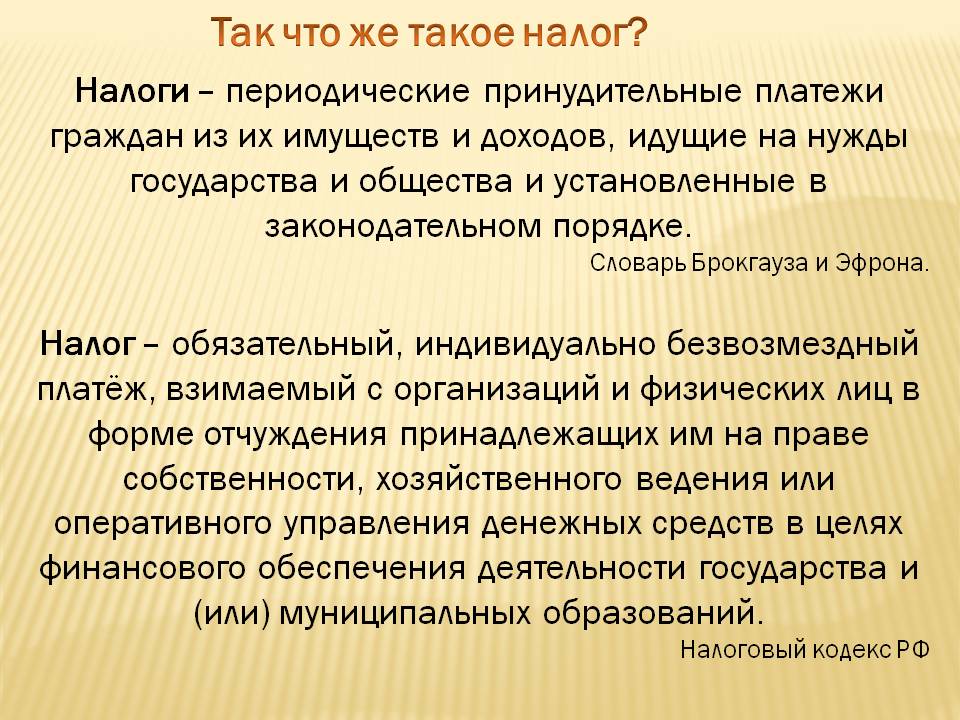 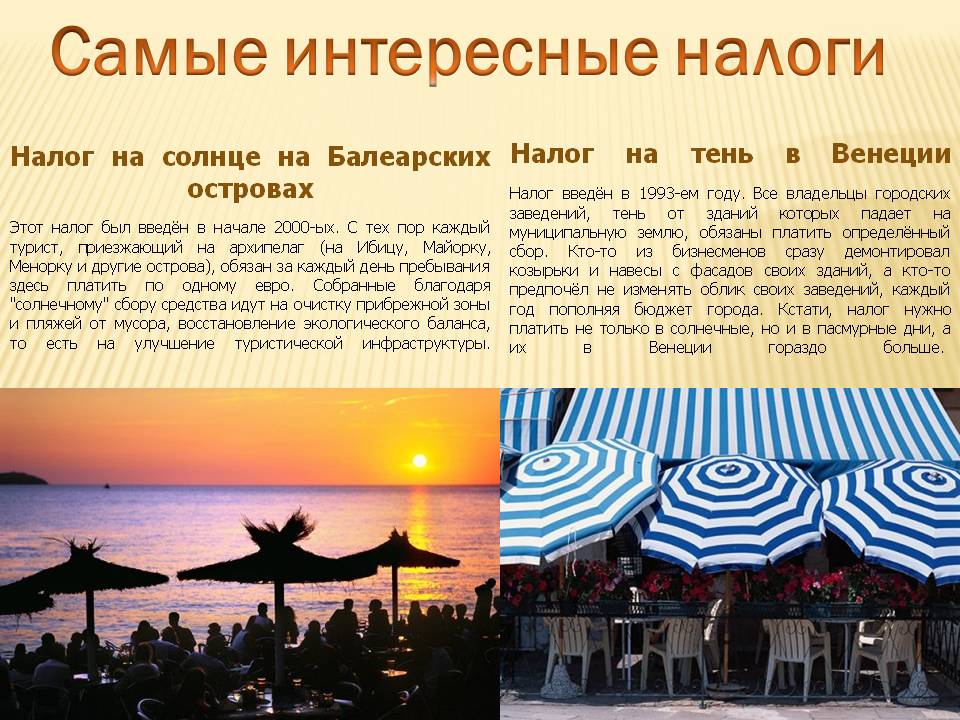 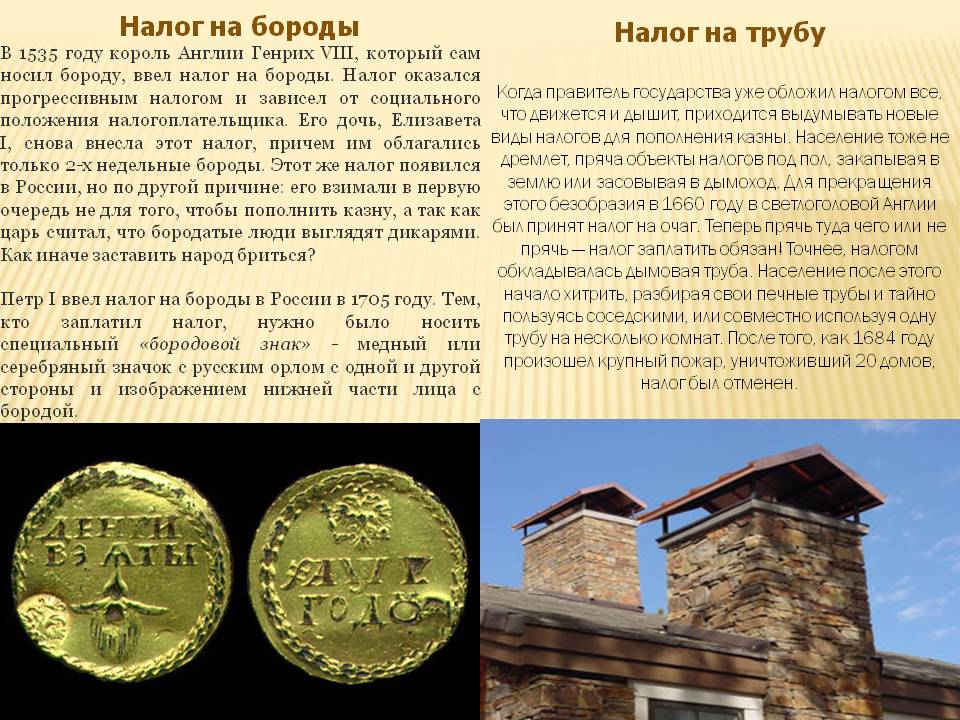 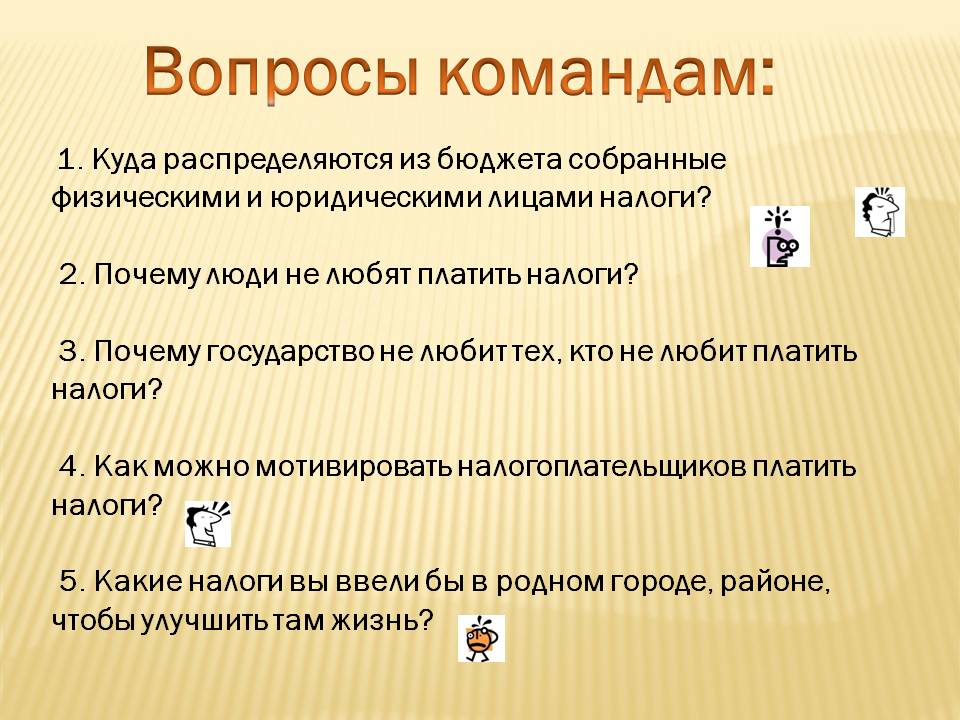 Методические приемы  раскрытия темы
                «Налоговая система РФ»
                      в средней школе школе
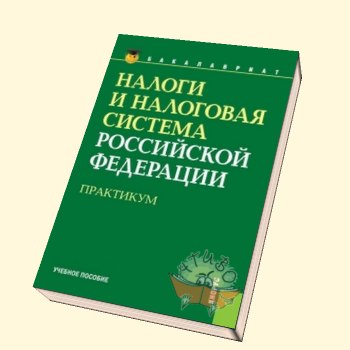 Цели и задачи :
Формирование адекватного отношения школьников к налогам, воспитание экономически грамотного, отвечающего за свои решения гражданина.
Воспитание чувства общности между гражданами и государством, ответственности, правильной гражданской позиции , выполнение обязанностей гражданина по Конституции РФ.

Формирование у учащихся основ налоговой культуры, развитие у них аналитического и логического мышления;
 Развитие познавательного интереса к экономическим процессам, происходящим в государстве, памяти, внимательности, логического мышления.
Основные термины:
государство и гражданин; гражданская ответственность; что такое налоги;
какие бывают налоги; что такое бюджет; кто такой налогоплательщик;
налоговая инспекция, НДС, НДФЛ, акцизы.
Методические приемы  раскрытия темы
                        «Налоговая система РФ»
                        в средней школе школе
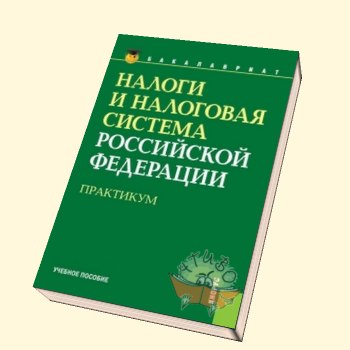 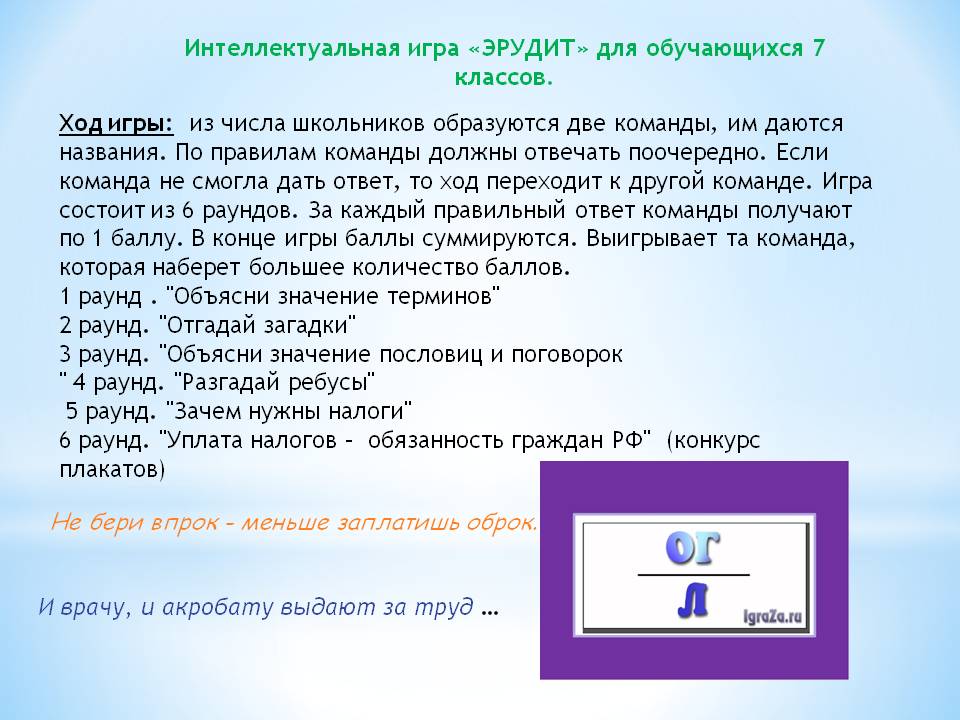 Методические приемы  раскрытия темы
                «Налоговая система РФ»
                       в старшей школе
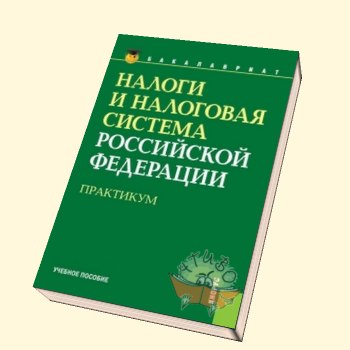 Цели и задачи :
развитие экономического образа мышления; потребности в получении экономических знаний и интереса к изучению экономических дисциплин; способности к личному самоопределению и самореализации;
  воспитание ответственности за экономические решения; уважения к труду; 
освоение системы знаний об экономической деятельности фирм и государства. 
овладение умениями получать и критически осмысливать экономическую информацию, анализировать, систематизировать полученные данные.
В результате изучения на профильном уровне ученик должен
Знать/понимать  смысл основных теоретических положений,
основные экономические принципы функционирования налоговой системы ;
 уметь  приводить примеры:  взаимодействия рынков;  прямых и косвенных налогов ;
 описывать: основные виды налогов ;
 объяснять: экономические явления  причины неравенства доходов;  
 последствия     инфляции;
сравнивать  и различать федеральные,региональные и местные налоги ;
вычислять на условных примерах:  какие налоги заплатит физическое лицо 
в зависимости от объекта налогообложения
Методические приемы  раскрытия темы
                «Налоговая система РФ»
                       в старшей школе
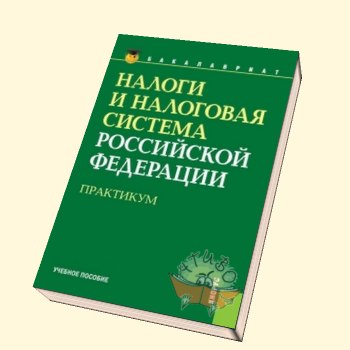 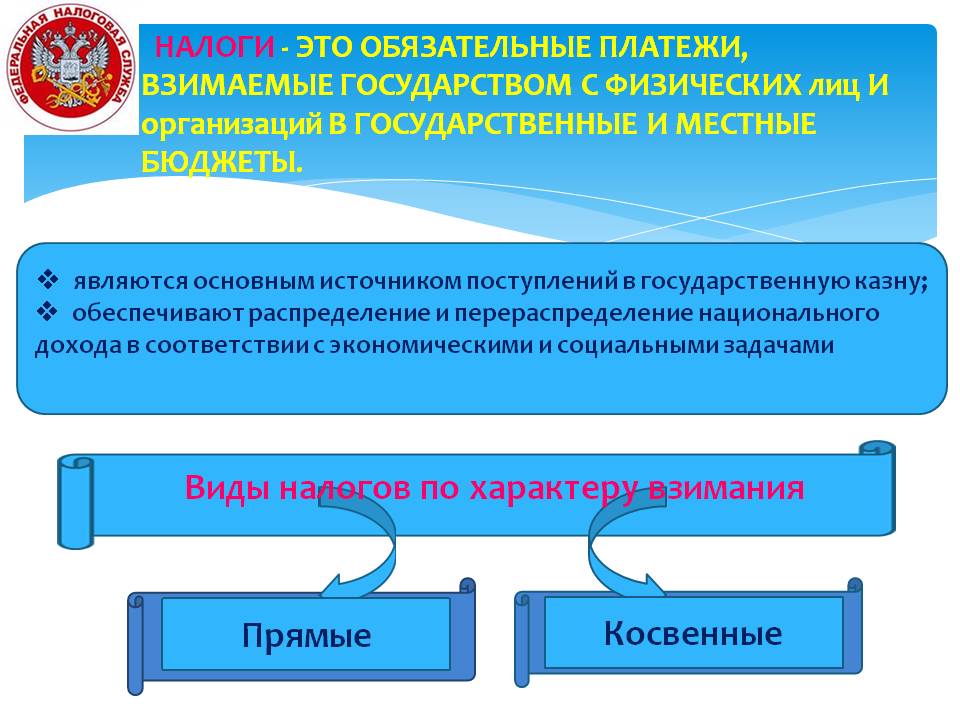 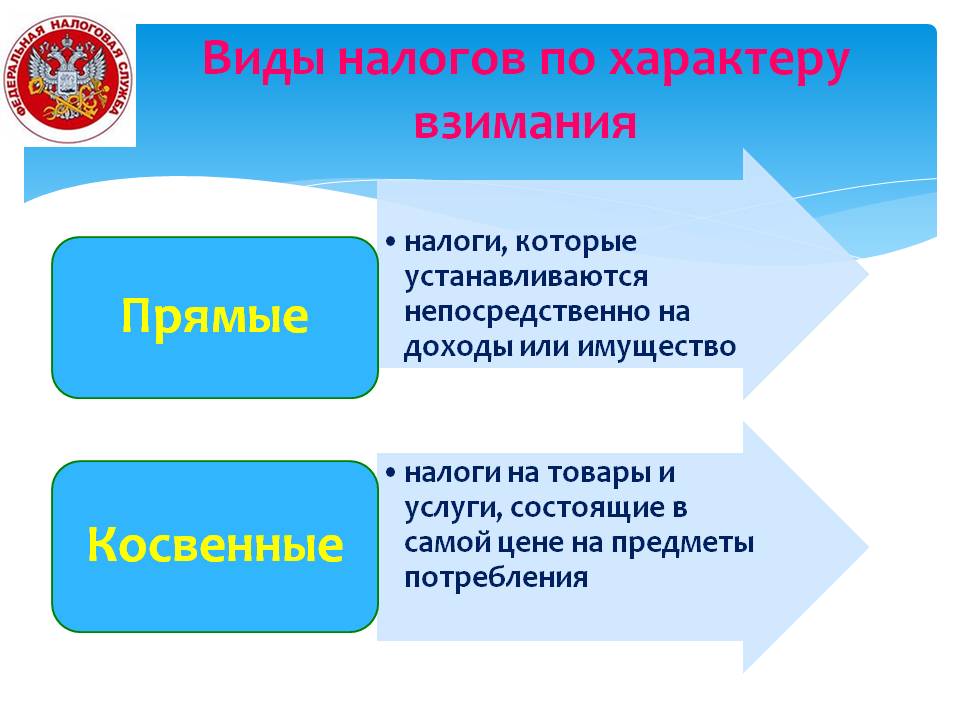 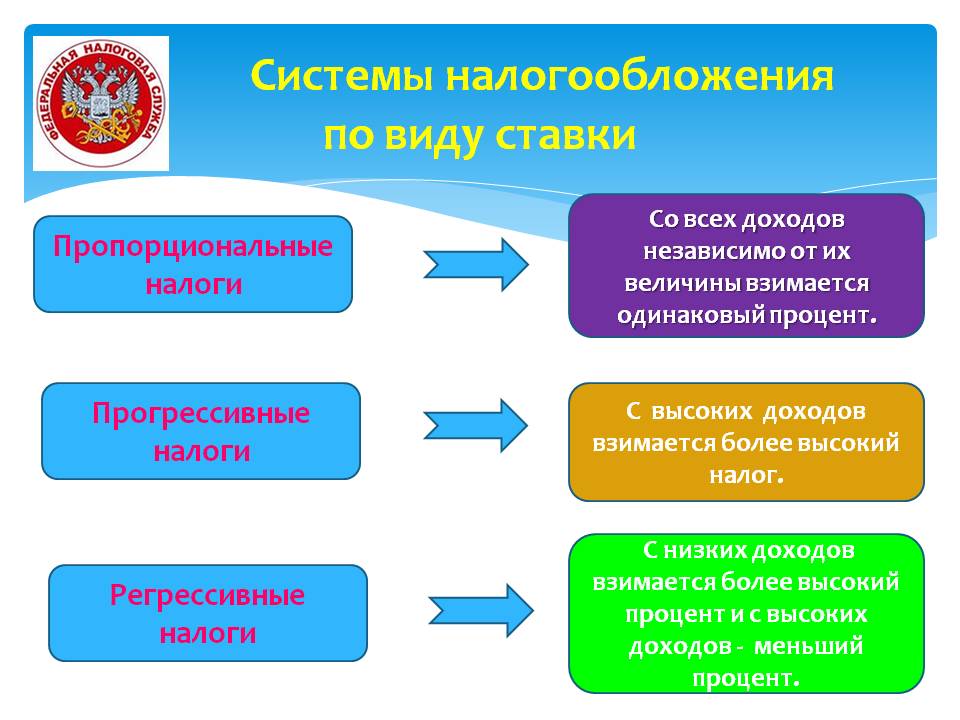 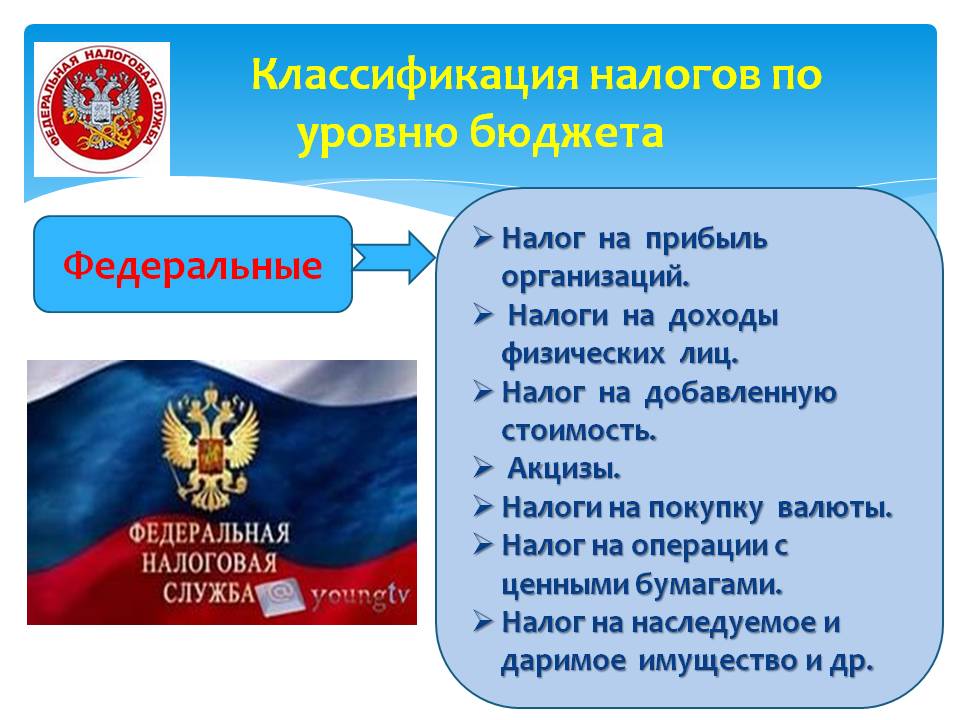 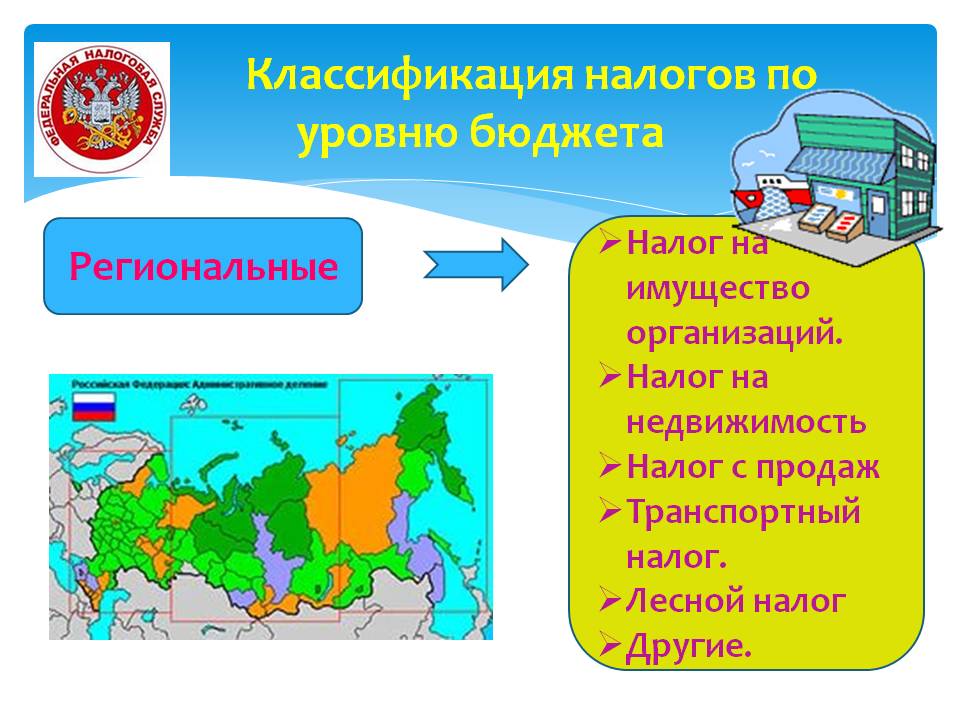 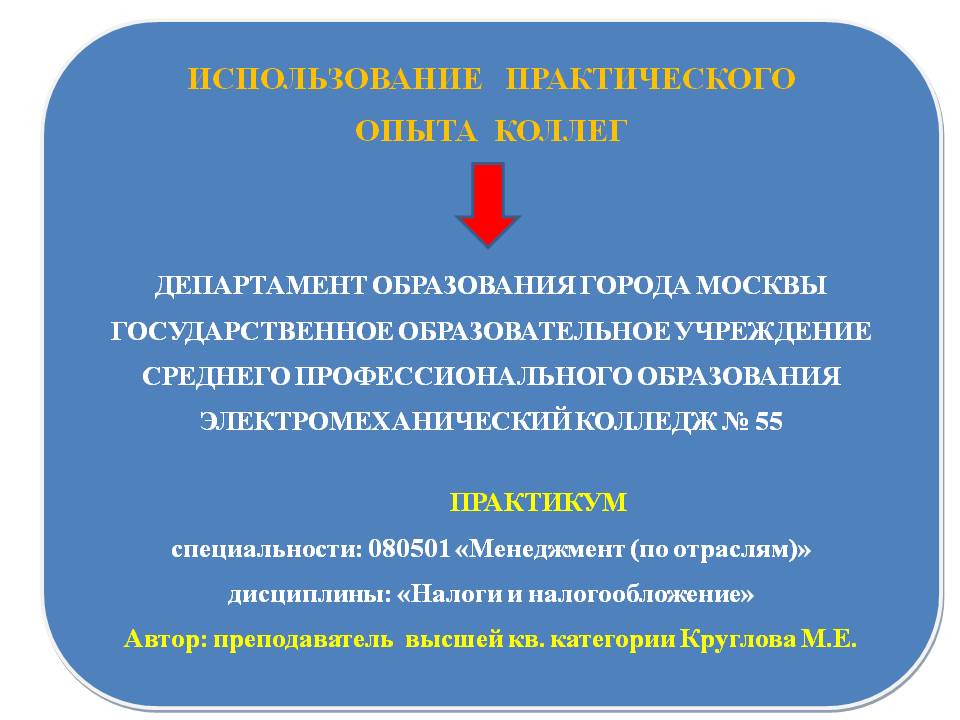 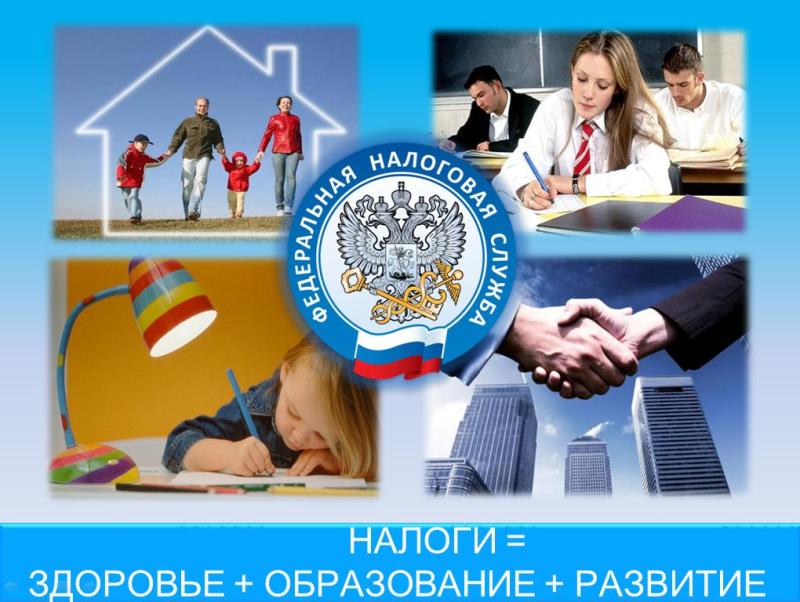 СПАСИБО

ЗА

ВНИМАНИЕ !